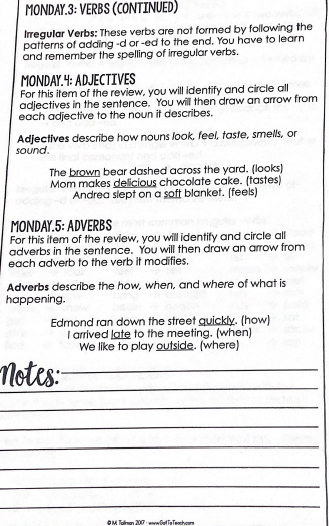 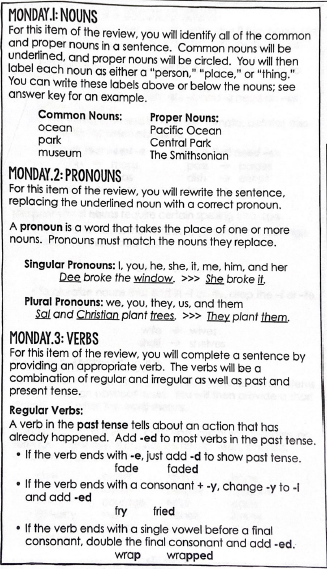 MONDAY
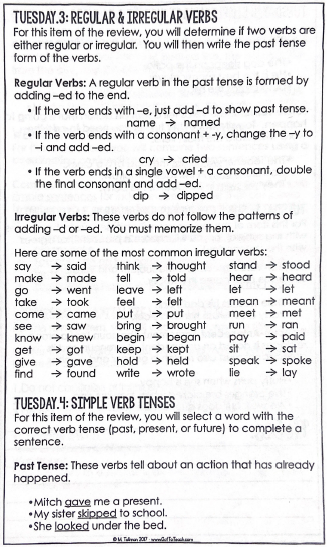 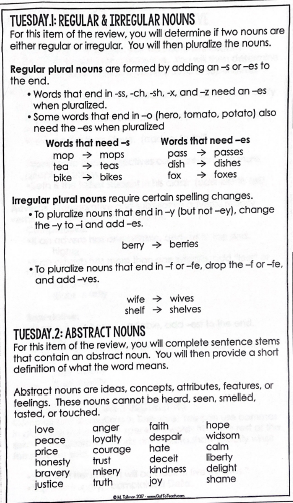 TUESDAY
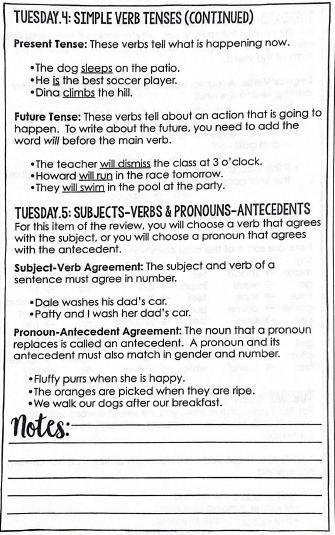 TUESDAY
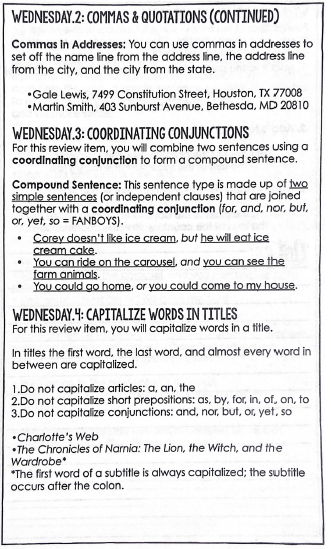 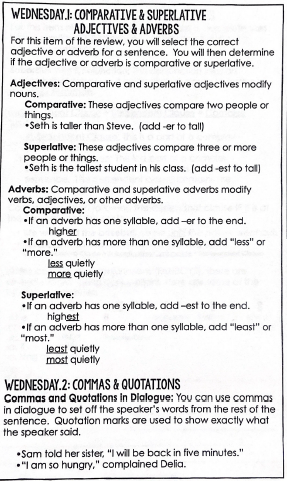 WEDNESDAY
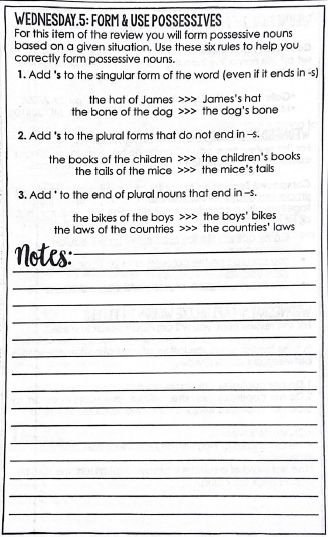 WEDNESDAY
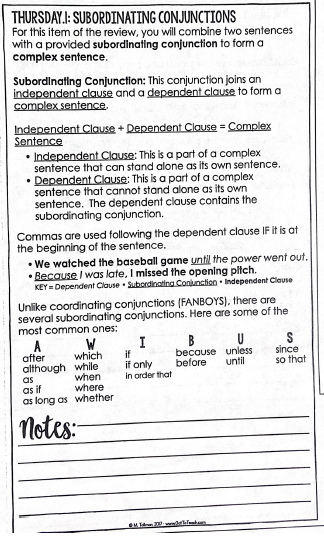 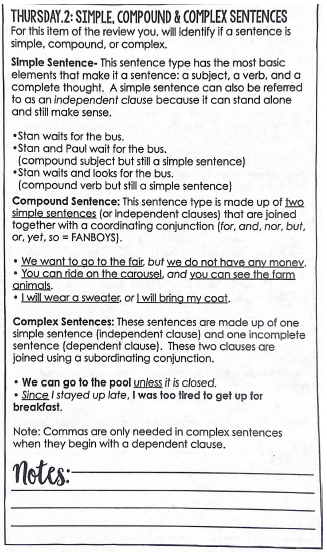 THURSDAY
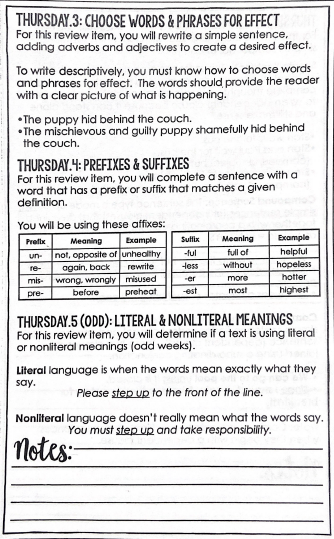 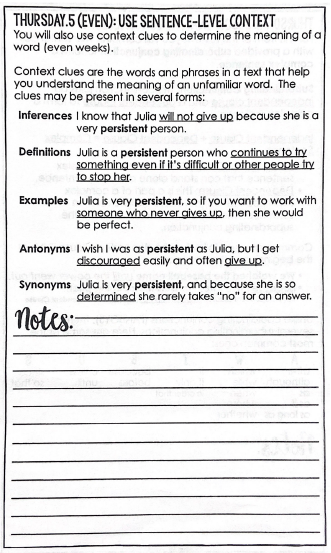 THURSDAY